Strong list coloring, Group connectivity and the Polynomial method
Michael Tarsi, Blavatnik School of Computer Science, Tel-Aviv University, Israel
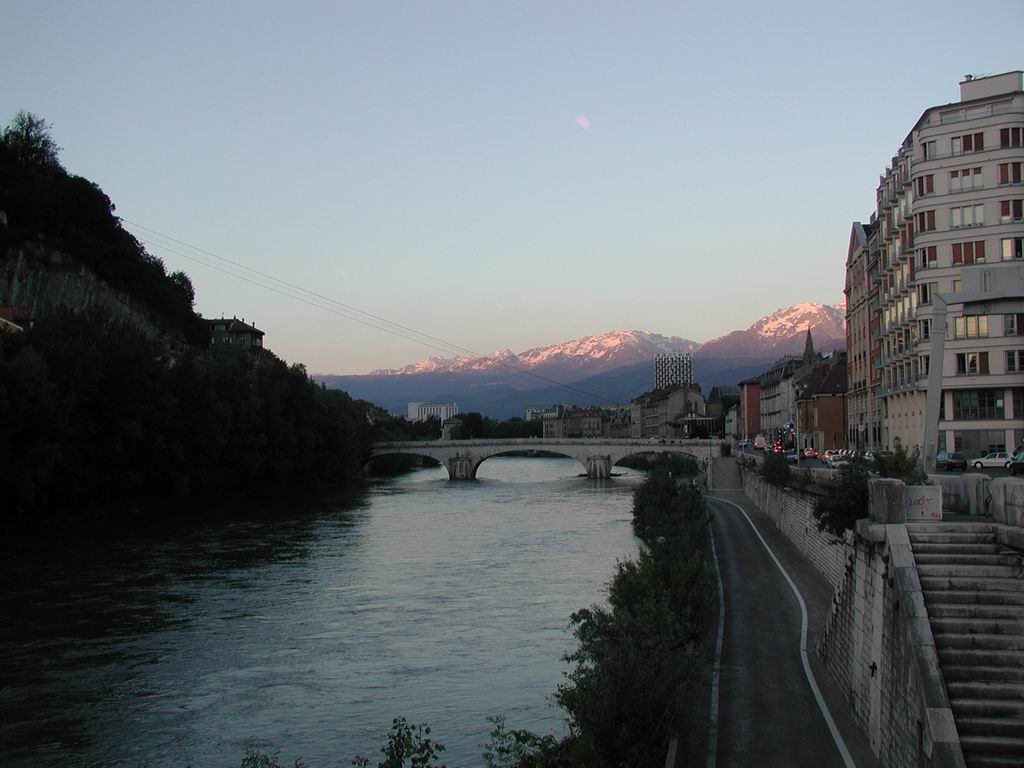 The Polynomial Method (Alon, T)
The Graphic case
	 PG=(xi – xj) over all edges (i,j)E

A proper coloring of G  an assignment of “colors” to the  xi’s for which PG0
The main Algebraic tool
P(x1,x2,…,xn) homogeneous

Cx1e1x2e2…xnen a monomial in the expansion of P, with a nonzero coefficient C0 

More than ei values to select a “color” from, for each xi



There exists a “proper coloring” , that is, a feasible vector X such that P(X)0

(A multivariate version of “A polynomial of degree n has at most n distinct roots”)
An amazing application
Too Strength  Too weak
The (graphic) polynomial method is about List coloring (choosability)

Furthermore, It is about Strong list coloring

That is, each edge e has its own “forbidden difference” be between the two “colors” of its endvertices, not necessarily 0.
Proof:
For every edge e a new variable be. P~G  the product over E of (xi –xj – be). 

P~k3=(x-y-b1)(y-z-b2)(z-x-b3)

P~ Clearly contains all terms of PG, (e.g. x2y), where the exponent of each be is 0. Any single value can hence be imposed on each be, by the main Algebraic tool.

(A multivariate version of “A polynomial of degree n cannot rich the same value more than n times”)
Strong Choosability is indeed strong
e.g. unlike mere chosability (and coloribility), strong choosability does count multiple edges.
The Co-graphic case
Nowhere Zero flows
Definition (Tutte 1956)
A k-Nowhere Zero Flow in a graph is an assignment of a {1,2,…,k-1} value to every edge, such that the (directed) sum at each vertex (hence, every cut set) equals zero.
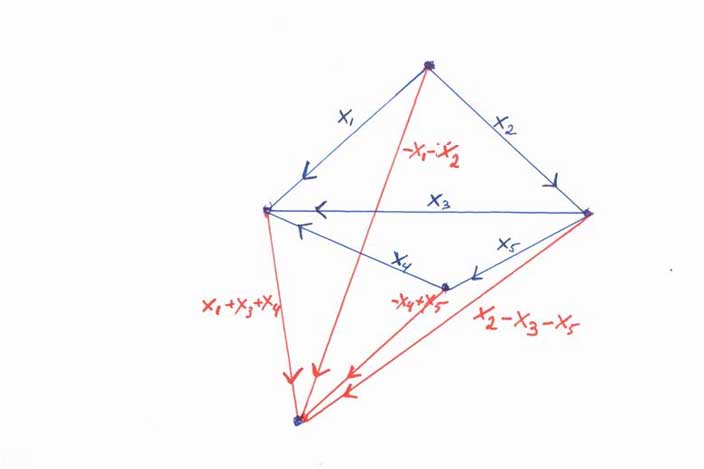 PG*=x1x2x3x4x5(x1+x3+x4)(-x1-x2)(-x4+x5)(x2-x3-x5)
PG*0  NZF
We have a problem
Solution
Let it all be modulo k
But “A pol. of degree n has at most n roots” is essential.
Hence, limited to Fields, GFk, when k is a prime power 

2,3,4,5,..7,8,9… Good enough.
Group connectivity
Again, what we actually get is MORE than mere NZF:
Definition (Jaeger, Payan, Linial, T)
Let A be an abelian group. A graph is “A-connected” if for any assignment of forbidden values, one for each edge, there exists a feasible A-flow.
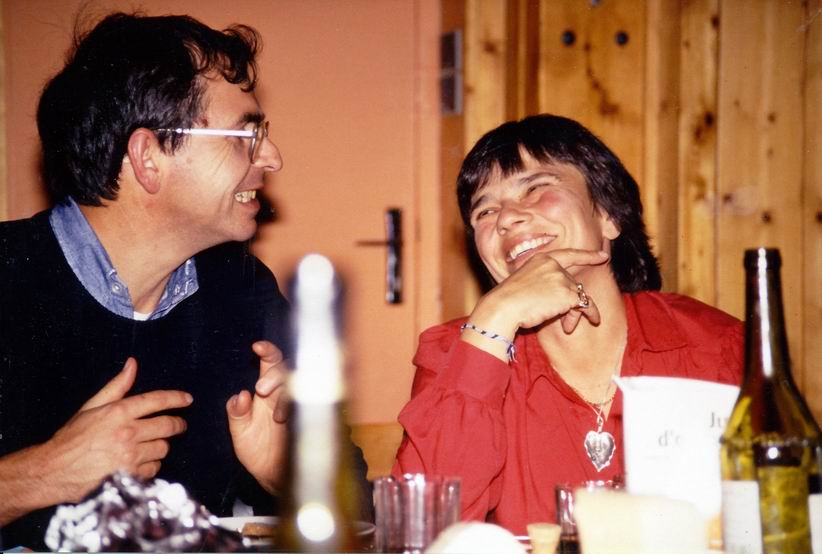 Example
Any even wheel is Z3 connected

Proof by example:

PW4*=xyzt (x-y)(y-z)(z-t)(t-x), and 2x2y2z2t2 is a monomial in its expansion
Interesting
Any even wheel is also Strongly Z3-choosable

Proof:
A k-coloring is an assignment of values from sum abelian group of order k, to EDGES, which sums up (with some arbitrary orientation) to zero on every cycle.
Via  matrix representation
PK4=(x-y)(x-z)(x-w)(y-z)(y-w)(z-w)
=ni=1 mj=1 ai,jXj

          x  y  z  w
1 -1  0  0    
1  0 -1  0
1  0  0 -1
0  1 -1 0
0  1  0 -1
0  0  1 -1
The General case
Given an nxm matrix A=(ai,j), its polynomial PA is defined by ni=1 mj=1 ai,jXj

PA(X) is the product of the n entries of the vector AX

Originally motivated by:
Conjecture (Jaeger ~1980): For every Non singular nxn A over GFq,  where q≥4, there exists a vector X, such that both X and AX have no zero entry.

True for every non prime q (Alon, T)
Matrix manipulations
Replacing A by AT, where A is non singular mxm means “change of variables”.
 Over GFk, the new matrix and its polynomial are as good as the original.

The chromatic number, NZF number, group connectivity and more, are all, in that sense, classical 19th century algebraic INVARIANTS
(though, mostly over finite fields).

Changing variables does help. e.g. (x-y)(x+y) quadratic xy linear
Seymour (1981), gave the following structural characterization of 3-connected cubic graphs on 2n vertices and 3n edges:

 The entire graph can be obtained from a certain co-tree by repeatedly adding cycles, each containing at most two new edges.
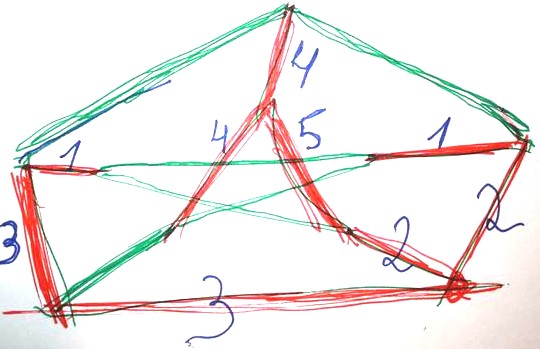 When algebraically translated
and after an appropriate change of variables, it  gives a co-graphic matrix representation of the following type (sort of):
1  0  0  0
		Identity matrix		0  1  0  0             representing        
0  0  1  0
0  0  0  1
1  0  0  0
		Triangular		x  1  0  0            a  tree
x  x  1  0
x  x  x  1
y  y  y  y
		Non singular		y  y  y  y	        the    corresponding
                        y  y  y  y           co tree
Y  y  y  y
On 1987 we “proved” that, over GF5, for such a matrix A, there exists a vector x such that Ax has no zero entry. 

This “result” positively “settled” Tutte’s 5-NZF Conjecture,  still open for almost 50 years.

We “proved” more:
The Tree plus 2-degenerate graph conjecture
A graph is (1,2)-composed if its edge set is the union of a spanning tree and a 2-degenerate graph.
Example
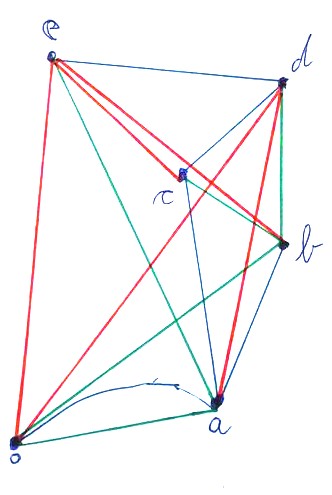 0       a  b  c  d  e
 -1       1  0  0  0  0
  0      -1  1  0  0  0
  0      -1  0  1  0  0    BLUE
  0	       0  0 -1  1  0
  0        0  0  0 -1  1
 -1       1  0  0  0  0
-1 	       0  1  0  0  0
  0	      0  -1  1  0  0  GREEN
  0       0  0 -1  1  0
  0	     -1  0  0  0  1
And a non-singular READ
Conjecture(s)
The polynomial of a “Non-singular + Triangualr” Matrix admits  a term where all exponents are at most 3.

The above Implies:
2.   Every 3-connected graph is Z5-connected, in particular, the assertion of Tutte’s 5-NZF conjecture.

Every (1,2)-composed graph is Strongly 5-choosable, in particular 5-choosable, in particular 5-colorable.

Either 2 or 3, strong or week version, may be true while the other wrong
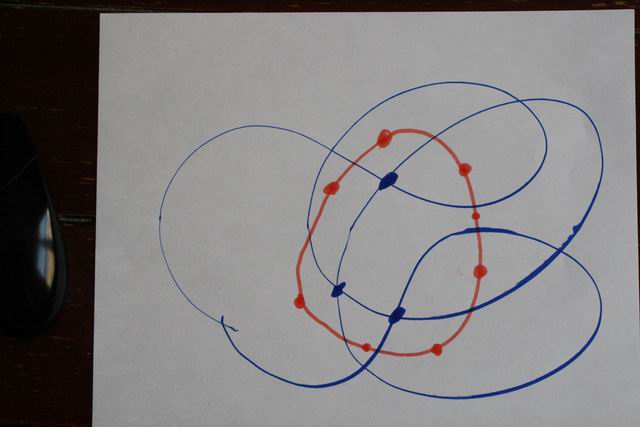 Some of Tutte’s Seminal Conjectures
There exists a positive integer k, such that every (bridgeless) graph admits a k-NZF

Every graph admits a 5-NZF

There exists a positive integer t, such that every t-edge connected graph admits a 3-NZF

Every 4-edge connected graph admits a 3-NZF
The 8-NZF Theorem (F.Jaeger 1975)
Every graph admits an 8-NZF

Equivalently, every graph can be covered by three Cycles (a cycle = an edge disjoint union of simple circuits)
The 6-NZF Theorem (P. Seymour 1981)
Every graph admits a 6-NZF
Conjecture (1987)
The Union of a tree and a 2-degenerate graph is always 5-colorable.
A Stronger version
For any pair of nxn non singular  A and B there exists an nxn sub matrix of the nx2n A|B, with no zero Permanent.

If  True over GF3  it implies  Tutte’s 3-NZF  Conjecture, with t=6